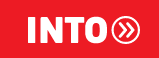 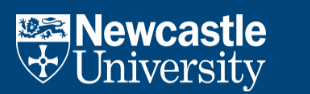 Language assessment literacy between colleagues
Andrew Fleck
for the Baleap PIM @ Sheffield University
November 2022
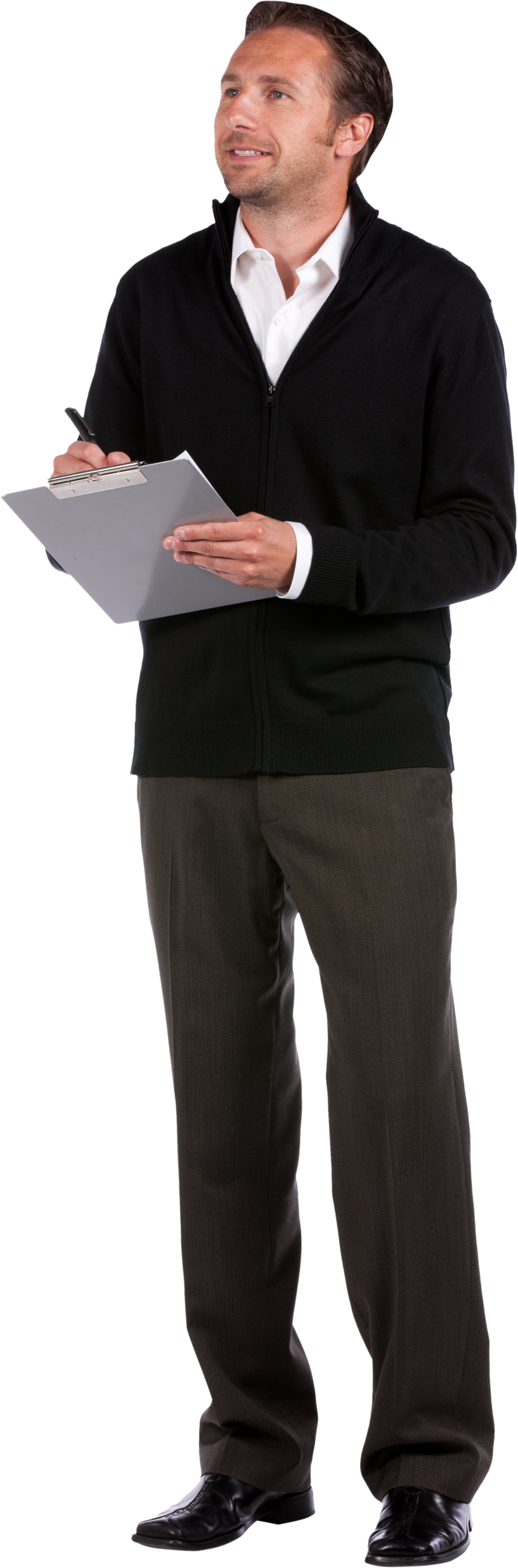 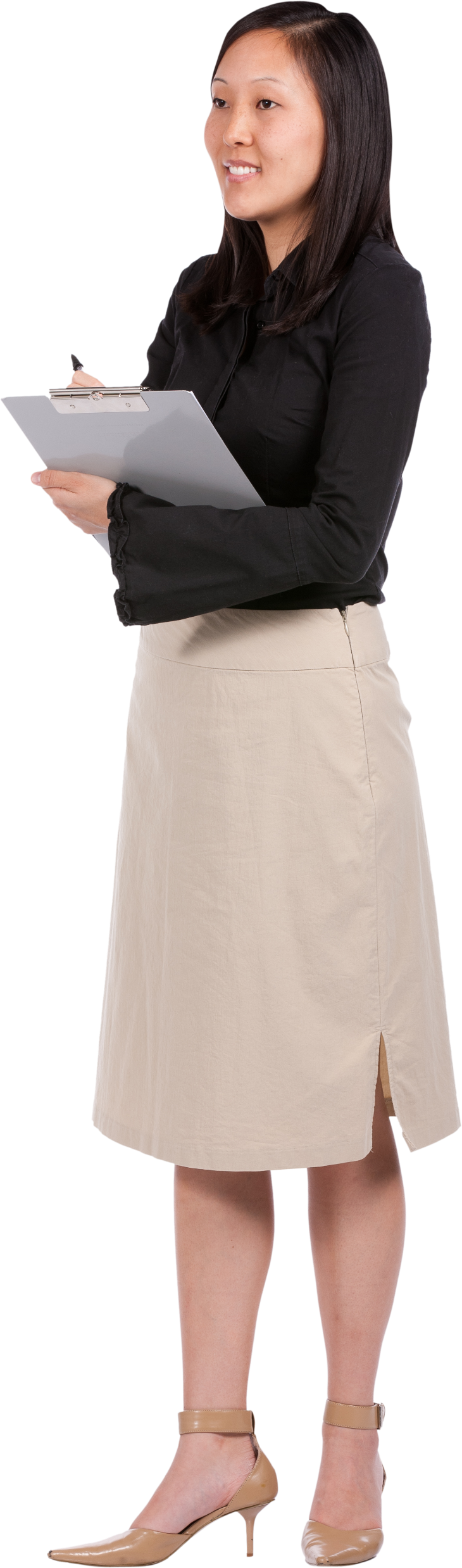 [Speaker Notes: Andrew Fleck  Andy
Northumbria  Into TL  Aegis  Reflect
Trinity, write and develop tests
Master’s testing Lancaster
Topic: LAL betw colleagues – TTs]
Objectives
Introduce the concept of language assessment literacy (LAL)
Outline key concepts in language assessment and their application to EAP
Explore challenges for management and teacher trainers in promoting LAL


N.B. “Language assessment” used broadly. Most ideas covered apply more generally to other assessment.
[Speaker Notes: 3 objectives (3rd objective rel to Into)
Throat clearing: lang test covers EAP]
What is language assessment?
Language assessment is…
An activity (that we are to varying extents involved in)
An industry (to which teachers must pay attention)
An academic discipline (with some overlap with applied linguistics)
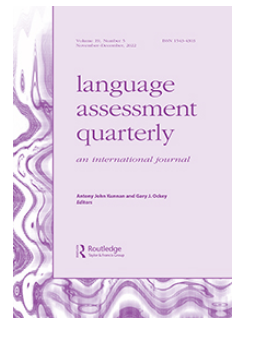 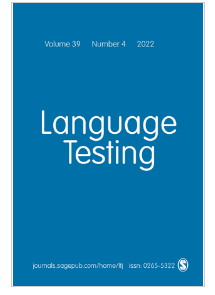 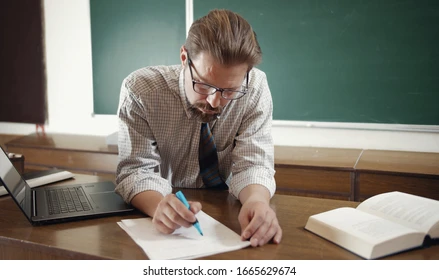 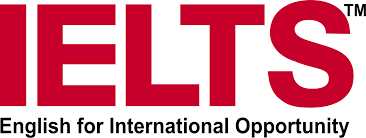 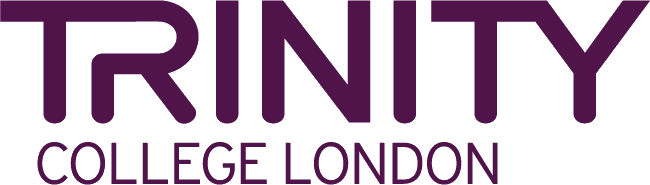 [Speaker Notes: So what do we mean language assessment

Activity…We all mark, some make, some train…

Industry… lots of time and money… dictates teachers do to large extent

Academic discipline… related but dist. From appl linguistics, 2 journals . Master’s programme, pioneered by Lancaster Bedfordshire
TR: what do we mean by LAL?]
A definition of language assessment literacy
“The knowledge, skills and abilities required to design, develop, maintain or evaluate, large-scale standardized and/or classroom-based tests, familiarity with test processes, and awareness of principles and concepts that guide and underpin practice, including ethics and codes of practice.” (Fulcher, 2012:125). 
Understanding of testing among non-specialists
A useful set of concepts / a language in which to discuss testing

“Communication about assessment requires the concepts and language that are up to the task” (Chapelle, 2021, p. 18)
[Speaker Notes: Most thorough def provided by G. Fulcher
Note: not everything applies to all people involved

Simpler def.

Patronising? ‘Educating teachers!’ But lit is useful – one way to look: a useful lang/set of concepts]
A simplified history of language testing
US tradition: psychometric testing - measurement
UK tradition: teachers and experts’ judgement
Converged on the question of validity
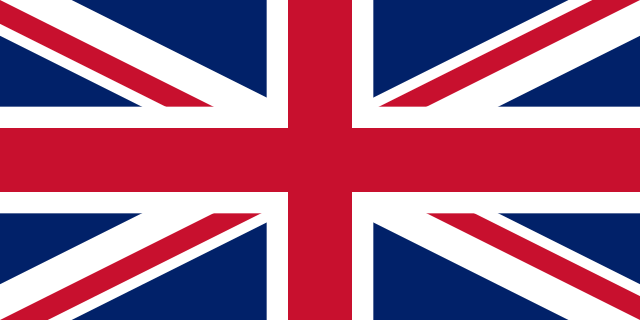 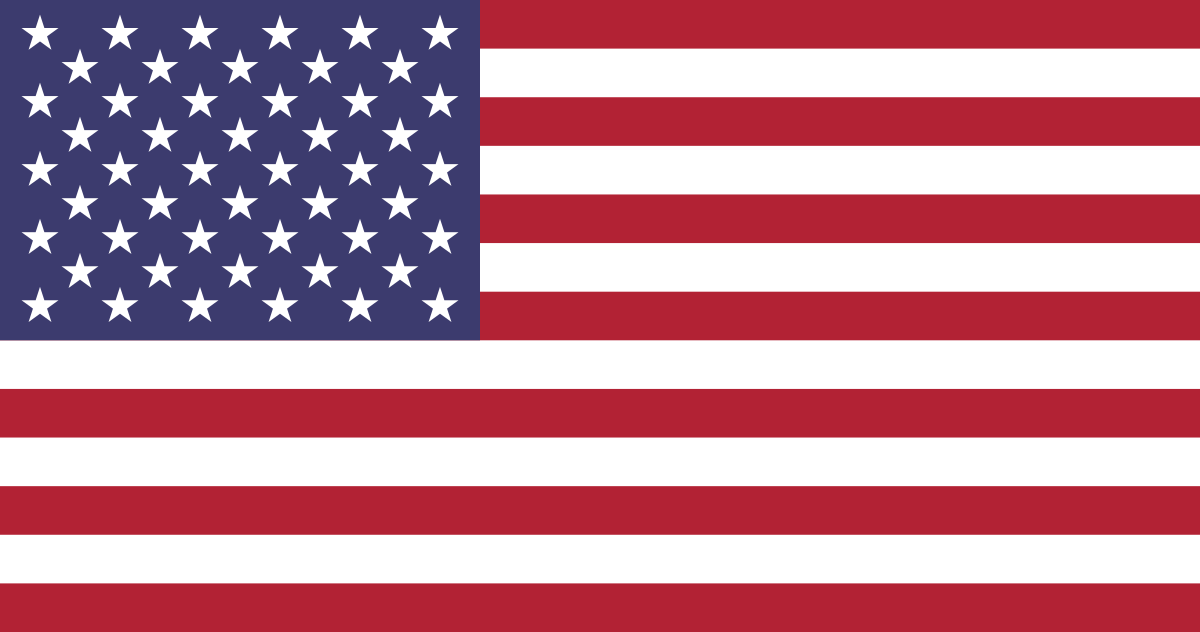 Validity
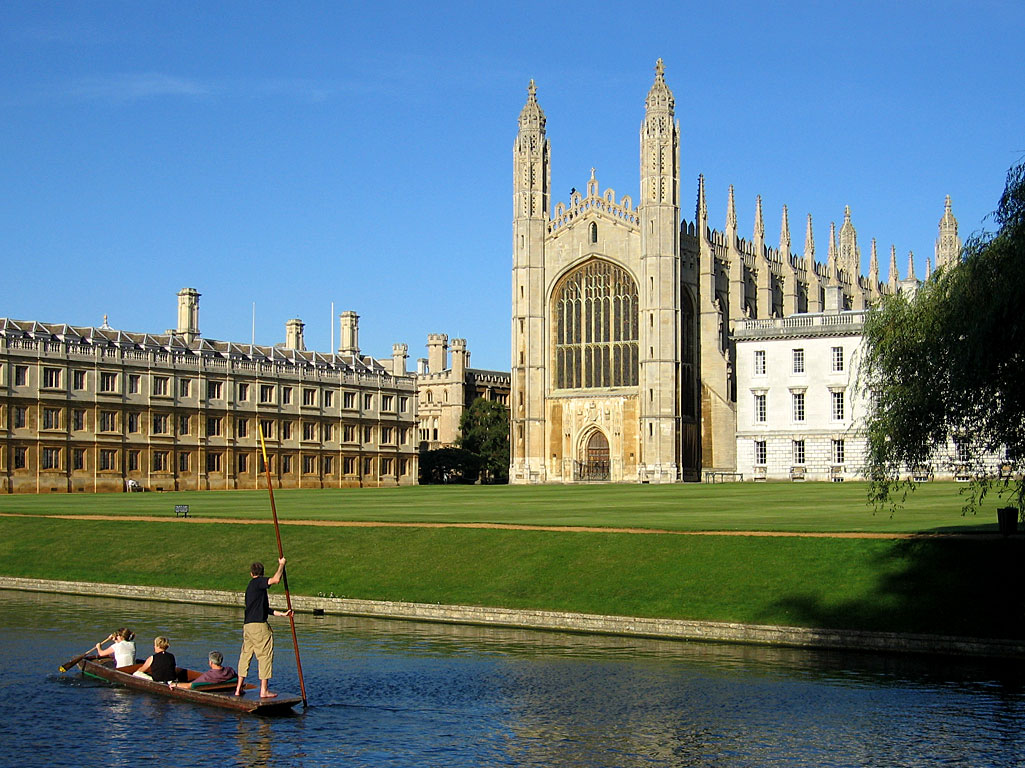 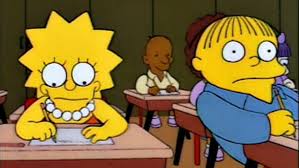 [Speaker Notes: We’ll approach these concepts through a v. brief potted history

US tradition – measurement of cognitive traits and abilities – think multiple choice

UK more based in education and expert judgemnt – more subt

Come together in recent decades under idea of validity]
Key concepts in assessment
Reliability
Validity
Construct
Domain
Content
Relates to a test use, not a test itself
Task
Authenticity
Threats to validity

Construct-irrelevant variance
Construct underrepresentation

(Messick, 1989)
Fairness
Cognition
[Speaker Notes: Validity  - measurement is based on truth

Validity depends on a number of different factors
* Reliability – that diff vers of test same / diff raters same / also mention equivalence
* construct –what is the underlying trait that the test measures  (and does it measure this, or something else)
* What’s the content? What is excluded and included?
What real world domain does the test relate to? (for us, academia, or subdomain of)
What tasks have been chosen? How do they work?
*Is the content, the task authentic? Something we might come across in the domain?
* Is it also cognitively authentic? Do we follow same set of cog steps?
** test use not test
* Are the conditions fair? Choice of topic and method fair for given test takers?

Two ways to categorise threats to validity
i.e.
CIV – something affects score irrelevant to tested trait. E.g. mapreading on reading test
CU – important part of construct not tested]
Validation
Process whereby validity of a test is tested 
Can involve construction of an argument that validates a test use

For Validation of end of course EAP written assessment, might look at:
Construct validity
Cognitive validity of essay questions
Reliability of raters
Method effect 
Questions of fairness

(See Kane, 2021)
[Speaker Notes: Validation is the test of a test’s validity
Considered inductive – i.e. constr of argument with weight of evidence

For example, to validate EAP written assessment, look at
* (etc.)
This approach pioneered by Kane]
Questions LAL may help answer
What do these test scores mean?
Are these test scores CEFR linked?
What kind of tests can our institution use?
How can we justify our practice to other stakeholders (and inspectors)?
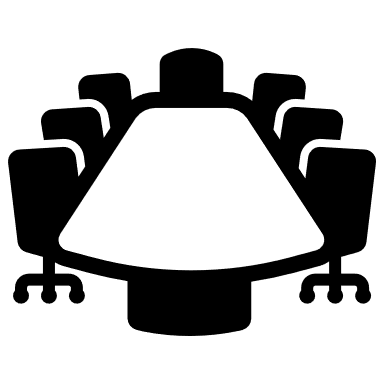 [Speaker Notes: now see Qs LAL may answer
Boardroom
Duolingo any good?]
Questions LAL may help answer
How can I standardise and moderate the tests? And why should I?
Is this really a valid test of students’ abilities? 
Maybe we could make our own tests… but how can we do that?
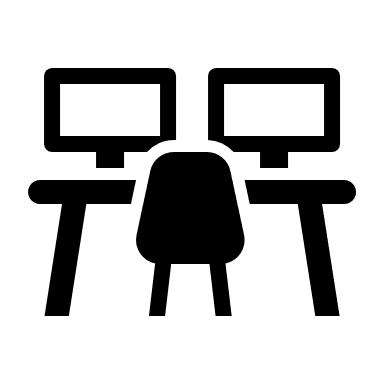 [Speaker Notes: Managerial level (two monitors)
Some people’s role overlap]
Questions LAL may help answer
How can I prepare these students for the test?
How much test practice do they need?
How do I mark this effectively?
Is my marking reliable?
What does this criterion mean? How do I apply it?
How does the test link to the lesson content?
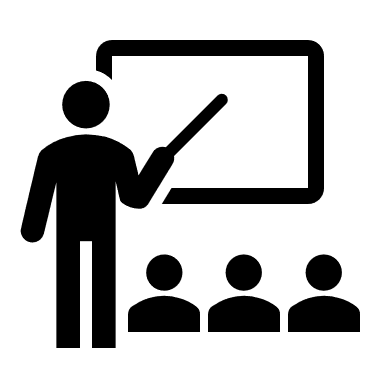 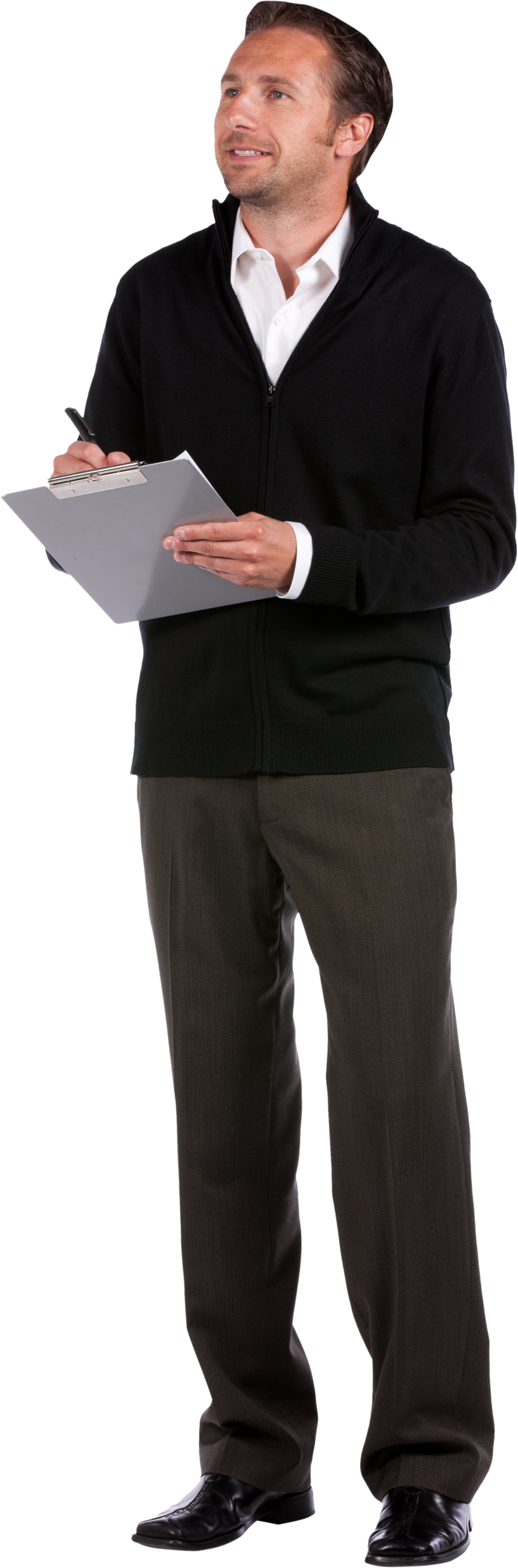 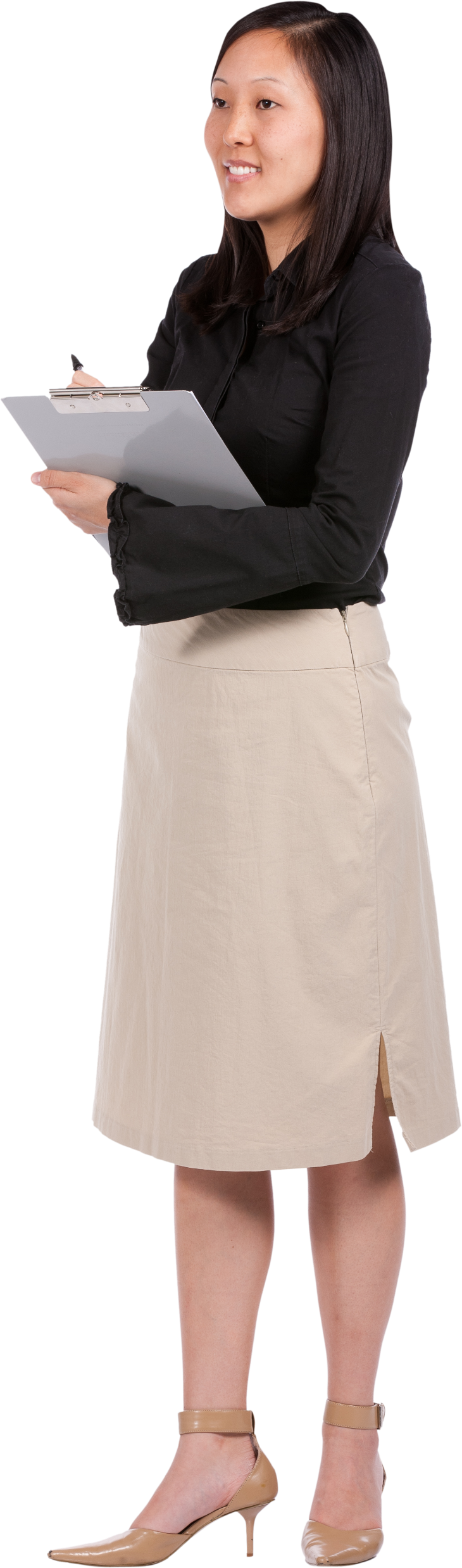 [Speaker Notes: Important people – other questions
Here is where we help? (non-threat w clip)
So how?]
Key challenges for managers and trainers
Knowledge

Application
Induction
Standardisation
Moderation
[Speaker Notes: 15 s]
Induction
Explain the assessment rationale of your course
What are students being assessed on? How is this different from what comes before
Do teachers understand this?
Use the language of assessment
Reliable, fair, valid, based on the construct, no construct irrelevant variance
[Speaker Notes: PM expl. Rationale. IELTS foundations. 5 para essay. Lang use (for own sake).  PSE Uni prep… essay as a vehicle in which using sources to build an argument
To Ts: no time for grammar…. Time to improve writing strategy, process (aka. Task representation)]
Standardisation
A good marker is a reliable rater and a fair rater 
therefore necessarily benchmarked to a standard
most is not best – fairest, most reliable is best
at formative stage, useful is best
Standardisation takes time
Seminars  useful pretexts
Non-synchronous materials
annotated essays, criteria with extra commentary, videos
[Speaker Notes: Standardisation.
Easily turn to argument / debating club
Many new Ts think thoroughness is main thing

Time needed (IELTS freq. training)

Methods
Pretext for older and newer staff to meet and share exp.

Detailed non-synch mats useful 
Not just handing over a rating grid!]
Standardisation: other avenues
Is ‘objective’ standardisation possible?
Rank order correlation: measure of markers’ similarity to each other, or to an ideal score  (see Anderson, Clapham and Wall, p. 278)
Rater profiling and tailored training
Baker (2012) explored methods to categorise markers by approach
Rational (systematic), intuitive, dependent, avoidant, spontaneous
This could be used to develop bespoke training
[Speaker Notes: A few things I haven’t done, but would like to!

Rank order correlation… actually measure someone’s similarity (reliability)

Rater profiling – characterise]
Moderation
Moderation is primarily about fairness and reliability
But many teachers instinctively seek (and value) help
Very concrete training opportunity
BUT: time pressured
Further reading and resources
Kremmel and Harding’s (2020) Survey
Language Assessment Literacy Survey | Language Testing Research Group (LTRG) (lancs.ac.uk)
Some recommended books 
Bachman, & Palmer, Adrian S. (1996). Language testing in practice : designing and developing useful language tests. Oxford U.P.
Alderson, J.C., Clapham, C. and Wall, D. (1995) Language Test Construction and Evaluation. Cambridge.
Recommended organizations: EALTA, UKALTA
Academic centres for language testing: Lancaster, Crella


andrewfleck1979@gmail.com
[Speaker Notes: Good starting point Kremmel and Harding’s LAL survey – 76 criteria. You judge…

More intimately invlvd in T? A couple of books. Quite old – but cover many important issues.

EALTA (Helsinki) UKALTA (Bristol)

Lancaster – centre of academic excellence 
CRELLA also interesting, host virtual seminars – and conferences.]
Questions and comments?
References
Alderson, J.C., Clapham, C. and Wall, D. (1995) Language Test Construction and Evaluation. Caroline Clapham and Dianne Wall, Cambridge.

Baker. (2012). Individual Differences in Rater Decision-Making Style: An Exploratory Mixed-Methods Study. Language Assessment Quarterly, 9(3), 225–248.  https://doi.org/10.1080/15434303.2011.637262 

Chapelle, C. A. (2021). Validity in language assessment. In P. Winke & T. Brunfaut (Eds.), Routledge handbook of second language acquisition and language testing (pp. 11-20). Routledge.

Harding, L. & Kremmel, B.(2016) Teacher assessment literacy and professional development. In D. Tsagari, & J. Banerjee (Eds.), Handbook of second language assessment. (413-427) De Gruyter, Inc.. https://doi.org/10.1515/9781614513827-003 

Kane, M. (2021). Articulating a validity argument In G. Fulcher & L. Harding (Eds.), The Routledge Handbook of Language Testing. (2nd ed., pp. 32-47). Taylor & Francis Group. https://ebookcentral.proquest.com/lib/lancaster/detail.action?docID=6796687 

Kremmel, B. & Harding, L. (2020). Towards a comprehensive, empirical model of language assessment literacy across stakeholder groups: Developing the Language Assessment Literacy Survey. Language Assessment Quarterly, 17(1), 100-120.

Messick, S. (1989). Meaning and Values in Test Validation: The Science and Ethics of Assessment. Educational Researcher, 18(2), 5–11. https://doi.org/10.3102/0013189X018002005